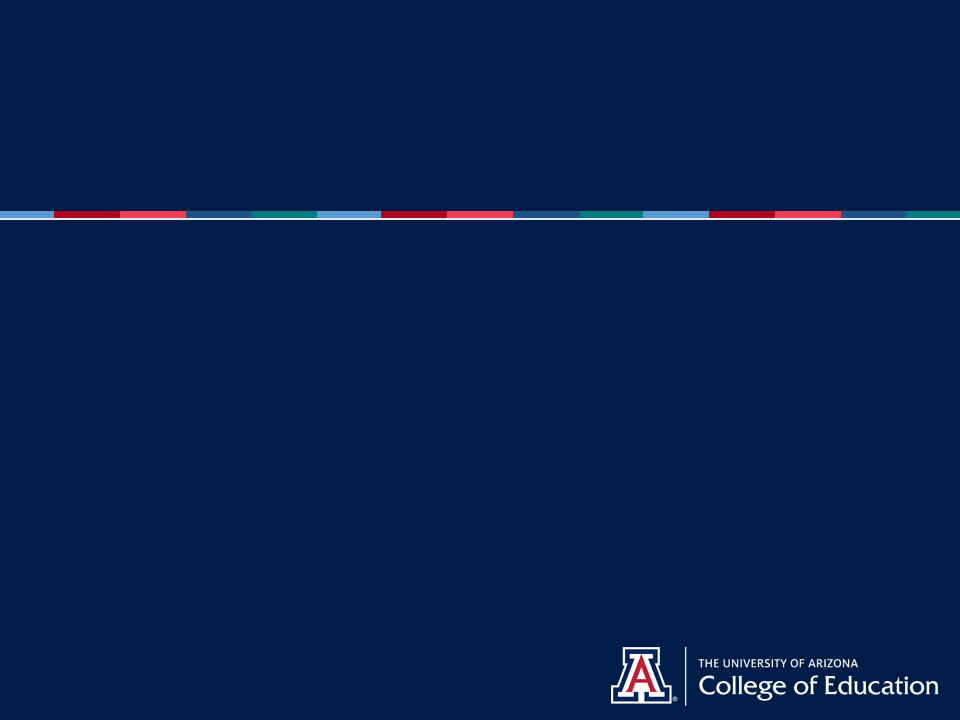 Transformation Through Equity Literacy
Rick Orozco, Ph.D.
College of Education
University of Arizona

UTRGV 3rd Annual STEM Education Conference
February 15, 2020
McAllen, TX
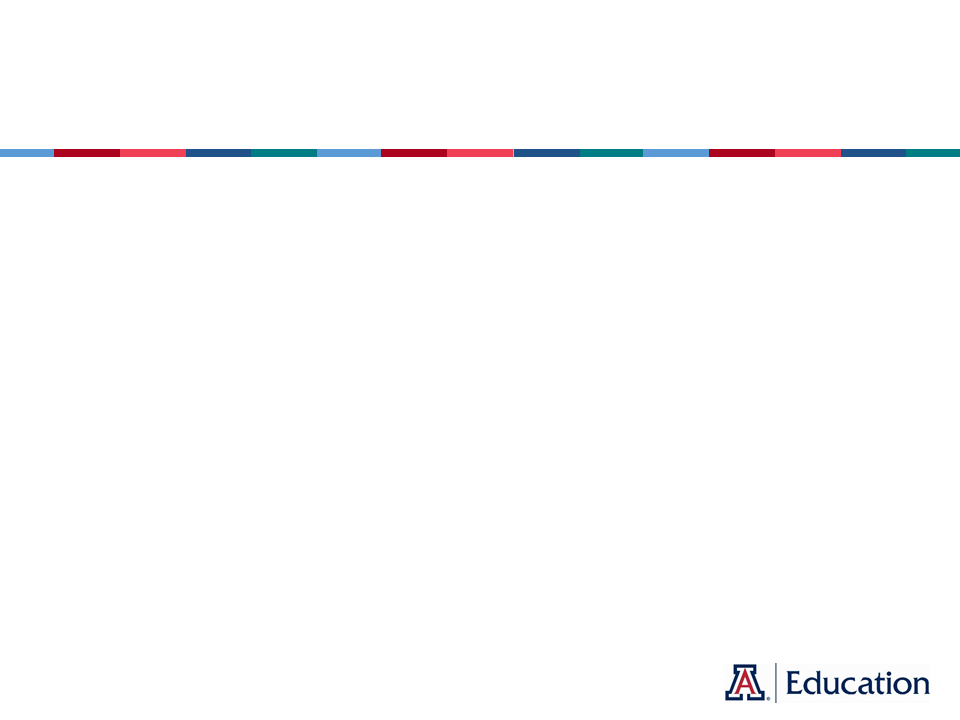 Transformation through Equity Literacy (EL)
Story telling: Student self-segregation(?)
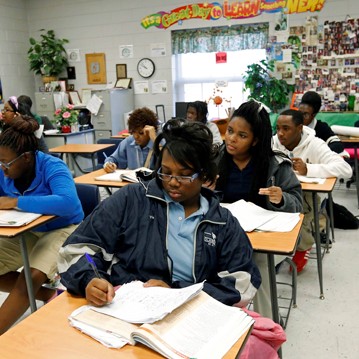 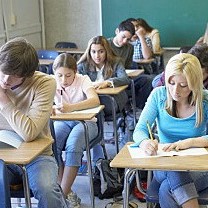 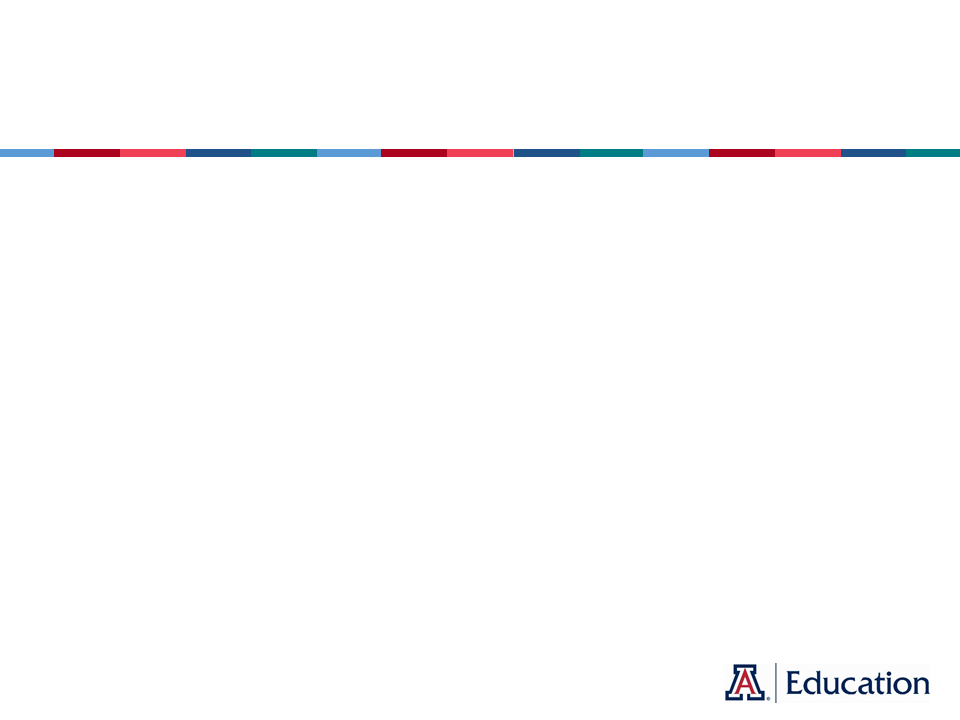 Transformation through Equity Literacy
EL - knowledge and skills that enable us to be a threat to the existence of inequity in our spheres of influence.
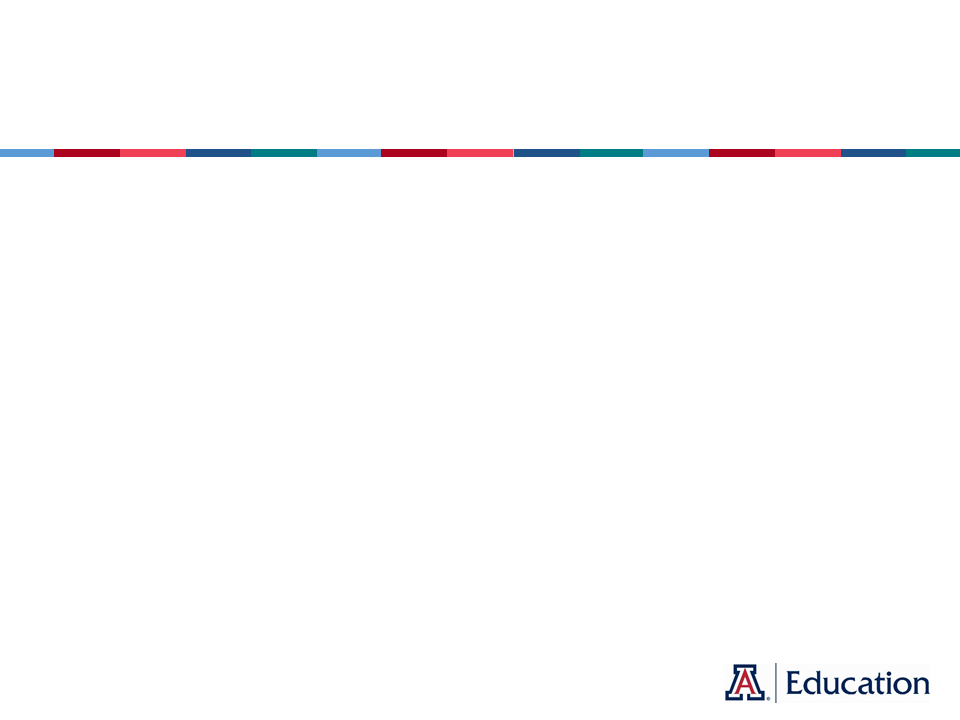 Transformation through Equity Literacy
EL Goal:
“Multicultural curriculum  development + bigger efforts to create equitable classrooms and schools” 
			(Gorski & Swallwell, 2015, p. 36)
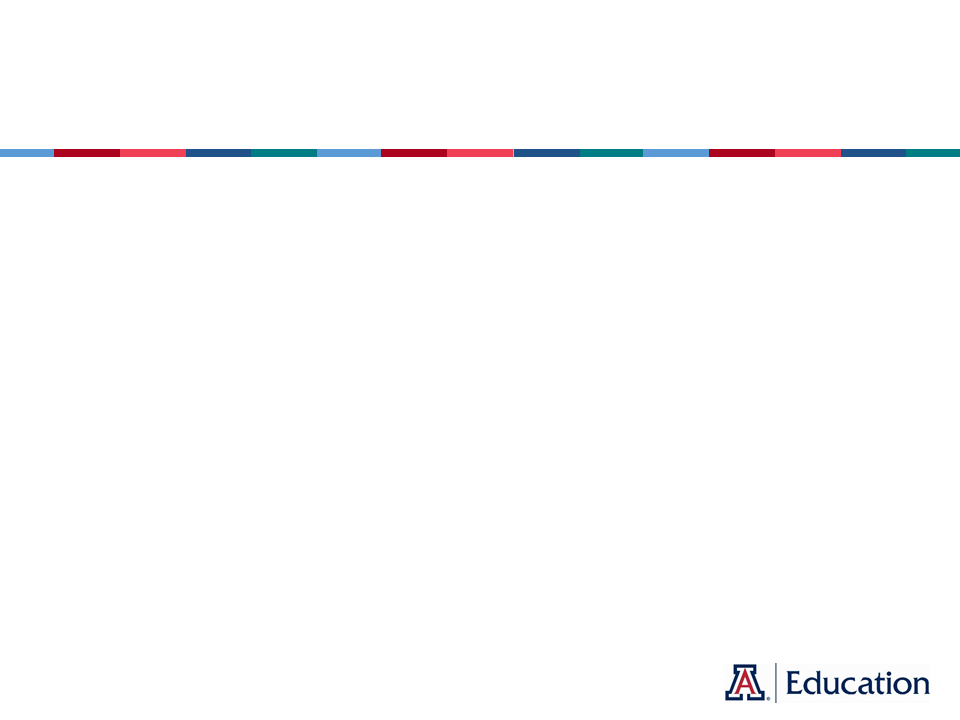 Transformation through Equity Literacy
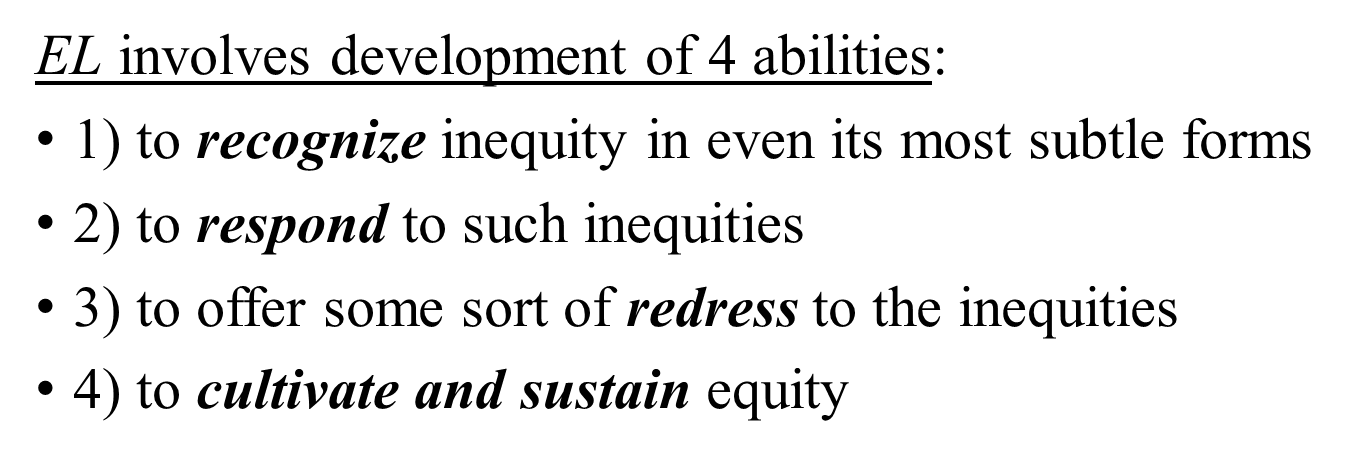 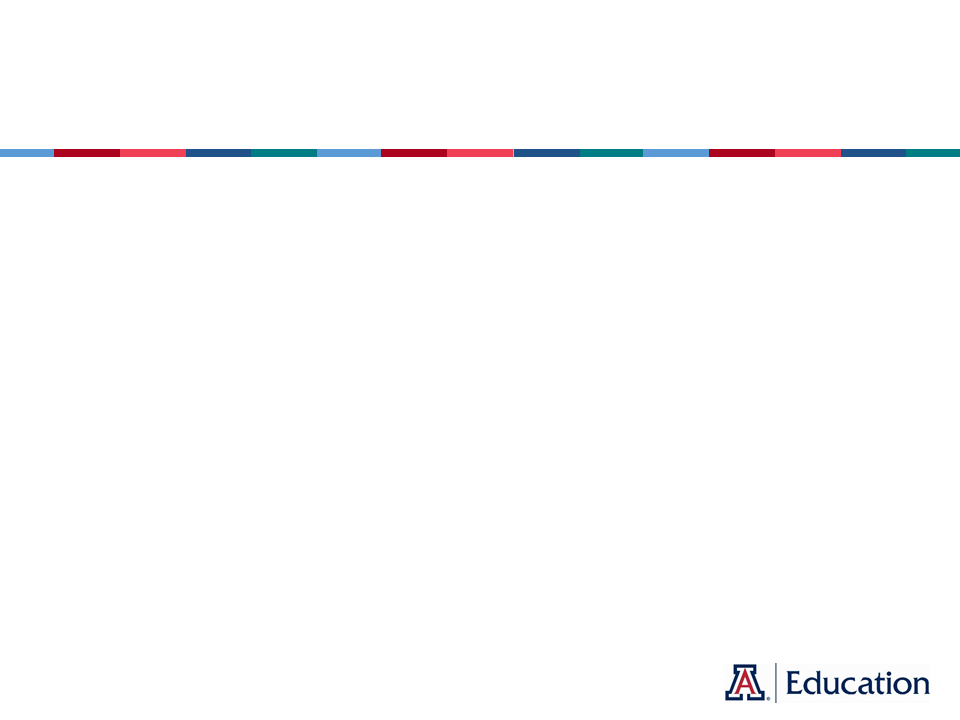 Transformation through Equity Literacy
Common Math/Science argument:
	Equity is important, but math/science content is 	“objective” and not open	to such work.

4 EL Abilities are not content specific.
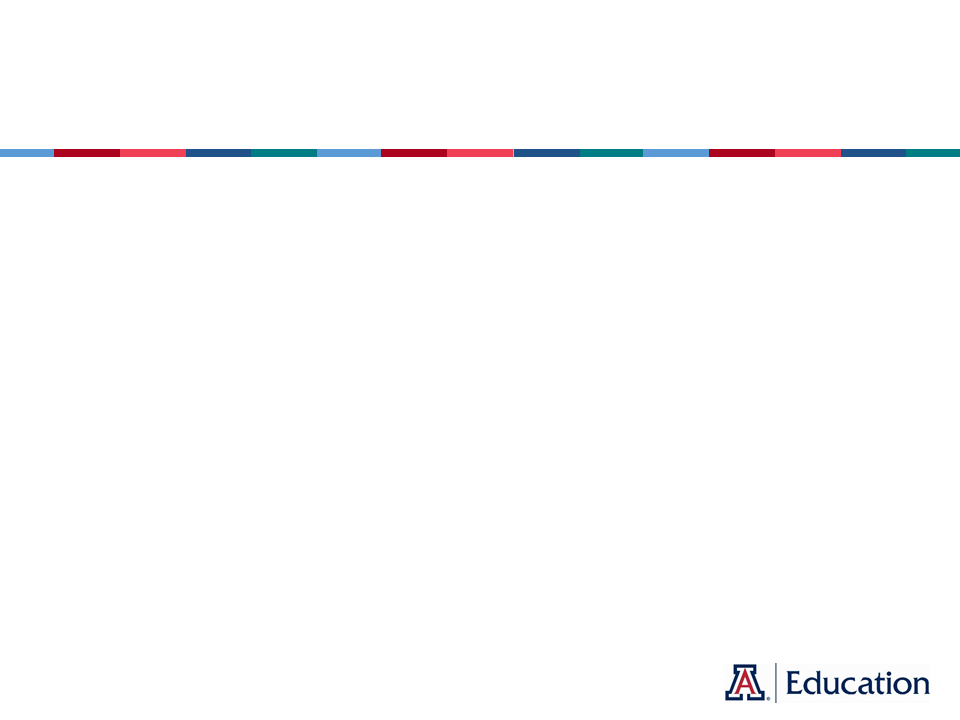 Transformation through Equity Literacy
Example: 
Microaggressions as EL ability 1 	- to recognize inequity in even 	  its most subtle forms
Microaggressions 
The everyday verbal, behavioral, or environmental indignities, whether intentional or unintentional, that communicate hostile, derogatory, or negative messages to target persons based solely upon their marginalized group membership
Categories
Microassault 
Overt, explicit verbal or nonverbal assaults
Microinvalidation Exclusion or denial of ones thoughts, feelings, or experiential reality
Microinsult 
Rude, inconsiderate, patronizing expressions
(Sue, et al., (2007). Racial microaggressions in everyday life: Implications for clinical practice. American Psychologist, 62(4), pp. 271-286).
Perceived discrimination
Negative Emotions (e.g. anxiety, anger, stress)
Increase in Hypothalamic-Pituitary-Adrenal 
(HPA) Axis activity
Sleep Hours 
and Quality
Increased Cortisol
Increased Blood Pressure and Respiratory Rate
Decreased Cognitive Function (e.g. attention, memory)
(Levy et. al., 2016)
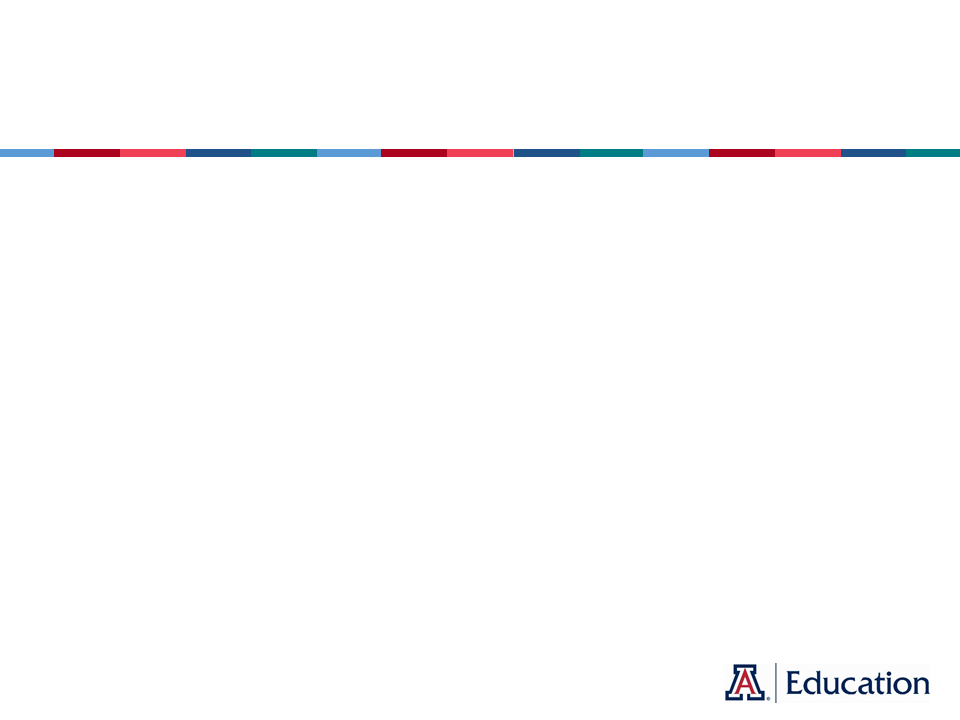 Transformation through Equity LiteracyMicroaggression Types
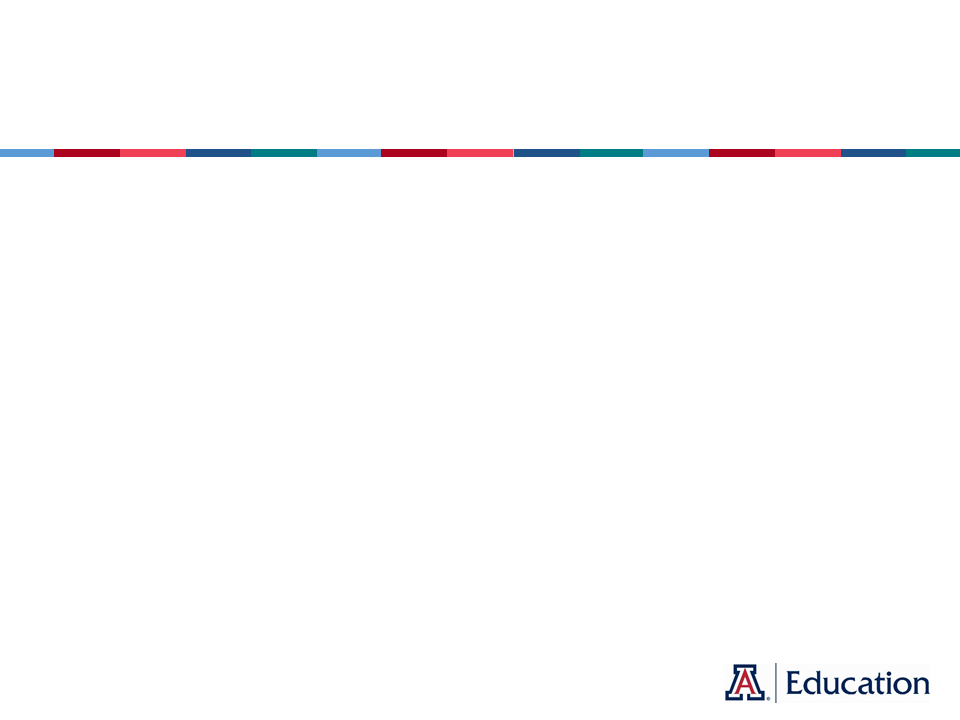 Transformation through Equity Literacy
What types of microaggressions are these?
“You better watch him, I’ve seen his type before.”
Assumption of criminality 
Asking an Asian student to help other students with math
Ascription of intelligence
“If only there were more like you.”
Different norming
“Mexican parents don’t care about education, they never show up to open house.”
Pathologizing cultures and values
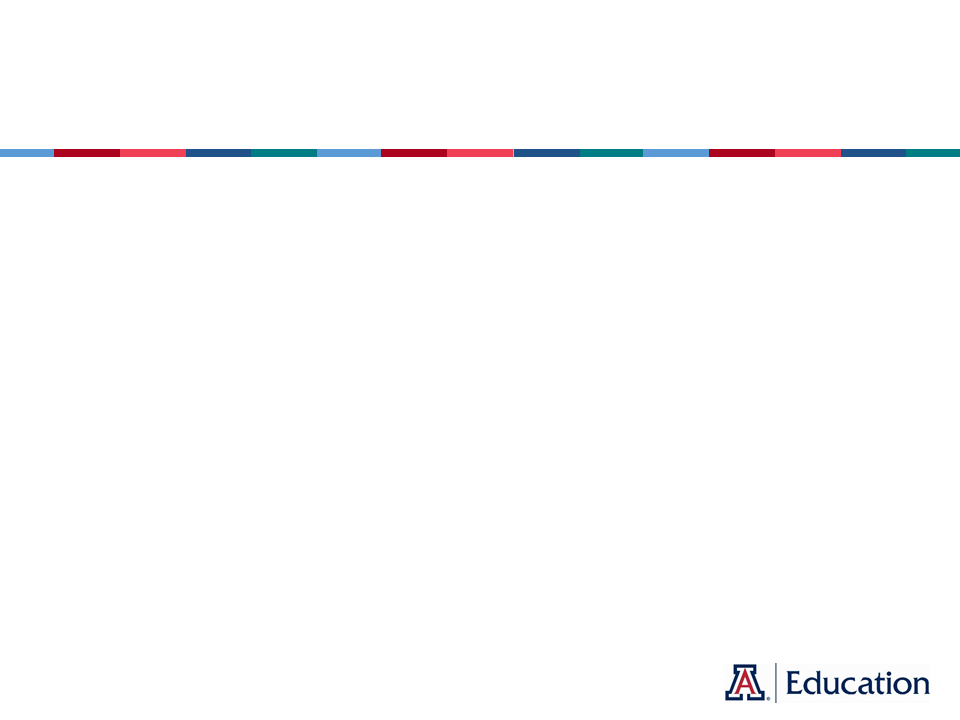 Transformation through Equity Literacy
Thank you.

raorozco@email.arizona.edu